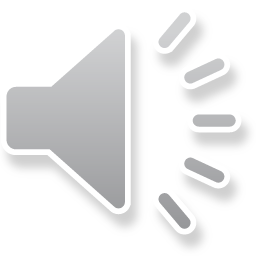 工
行
银
商
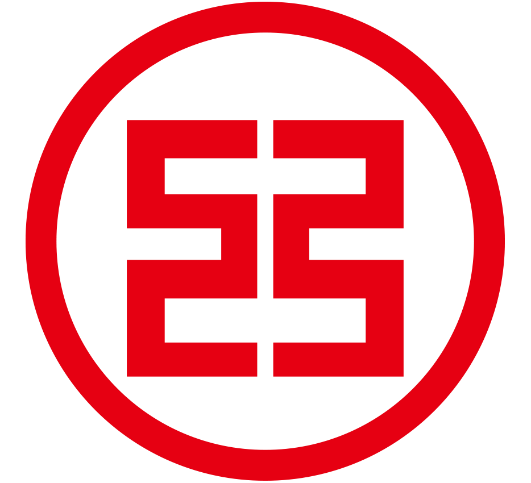 汇报人：xiazaii
企业推介|商务汇报|产品展示|项目提案|公司介绍
Enterprise recommendation report showing | products | | business project proposal | company introduction
DIRECTORY
目录
01
02
03
04
请替换文字内容
请替换文字内容
请替换文字内容
请替换文字内容
Please replace the written content
Please replace the written content
Please replace the written content
Please replace the written content
01
The 2017 annual work summary
2017年度
工作总结
请替换文字内容
请替换文字内容
请替换文字内容
请替换文字内容
请替换文字内容
请替换文字内容
请替换文字内容
请替换文字内容
请替换文字内容
请替换文字内容
请替换文字内容
请替换文字内容
请替换文字内容
请替换文字内容
Please replace text, click add relevant headline, modify the text content, also can copy your content to this directly.
Please replace text, click add relevant headline, modify the text content, also can copy your content to this directly.
Please replace text, click add relevant headline, modify the text content, also can copy your content to this directly.
80%
50%
请替换文字内容
01
Please replace text, click add relevant headline, modify the text content, also can copy your content to this directly.
02
Please replace text, click add relevant headline, modify the text content, also can copy your content to this directly.
03
Please replace text, click add relevant headline, modify the text content, also can copy your content to this directly.
04
Please replace text, click add relevant headline, modify the text content, also can copy your content to this directly.
请替换文字内容
13%
13%
请替换文字内容
Please replace text, click add relevant headline, modify the text content, also can copy your content to this directly.
请替换文字内容
Please replace text, click add relevant headline, modify the text content, also can copy your content to this directly.
13%
请替换文字内容
Please replace text, click add relevant headline, modify the text content, also can copy your content to this directly.
请替换文字内容
Please replace text, click add relevant headline, modify the text content, also can copy your content to this directly.
13%
02
The 2017 annual work summary
2017年度
工作总结
请替换文字内容
请替换文字内容
01
Please replace text, click add relevant headline, modify the text content, also can copy your content to this directly.Please replace text, click add relevant headline, modify the text content, also can copy your content to this directly.
请替换文字内容
02
Please replace text, click add relevant headline, modify the text content, also can copy your content to this directly.Please replace text, click add relevant headline, modify the text content, also can copy your content to this directly.
请替换文字内容
03
Please replace text, click add relevant headline, modify the text content, also can copy your content to this directly.Please replace text, click add relevant headline, modify the text content, also can copy your content to this directly.
请替换文字内容
请替换文字内容
请替换文字内容
请替换文字内容
请替换文字内容
Please replace text, click add relevant headline, modify the text content, also can copy your content to this directly.
Please replace text, click add relevant headline, modify the text content, also can copy your content to this directly.
Please replace text, click add relevant headline, modify the text content, also can copy your content to this directly.
Please replace text, click add relevant headline, modify the text content, also can copy your content to this directly.
01
02
03
04
请替换文字内容
请替换文字内容
Please replace text, click add relevant headline, modify the text content, also can copy your content to this directly.ent to this directly.
请替换文字内容
请替换文字内容
Please replace text, click add relevant headline, modify the text content, also can copy your content to this directly.ent to this directly.
Please replace text, click add relevant headline, modify the text content, also can copy your content to this directly.ent to this directly.
请替换文字内容
请替换文字内容
Please replace text, click add relevant headline, modify the text content, also can copy your content to this directly.ent to this directly.
Please replace text, click add relevant headline, modify the text content, also can copy your content to this directly.ent to this directly.
请替换文字内容
70%
50%
20%
请替换文字内容
10%
85%
Please replace text, click add relevant headline, modify the text content, also can copy your content to this directly.
Please replace text, click add relevant headline, modify the text content, also can copy your content to this directly.Please replace text, click add relevant headline, modify the text content, also can copy your content to this directly.Please replace text, click add relevant headline, modify the text content, also can copy your content to this directly.
Please replace text, click add relevant headline, modify the text content, also can copy your content to this directly.Please replace text, click add relevant headline, modify the text content, also can copy your content to this directly.
请替换文字内容
请替换文字内容
请替换文字内容
请替换文字内容
03
The 2017 annual work summary
2017年度
工作总结
请替换文字内容
01
Please replace text, click add relevant headline, modify the text content, also can copy your content to this directly.
Please replace text, click add relevant headline, modify the text content, also can copy your content to this directly.
请替换文字内容
02
Please replace text, click add relevant headline, modify the text content, also can copy your content to this directly.
请替换文字内容
03
Please replace text, click add relevant headline, modify the text content, also can copy your content to this directly.
Please replace text, click add relevant headline, modify the text content, also can copy your content to this directly.
请替换文字内容
请替换文字内容
请替换文字内容
请替换文字内容
Please replace text, click add relevant headline, modify the text content, also can copy your content to this directly.
Please replace text, click add relevant headline, modify the text content, also can copy your content to this directly.
Please replace text, click add relevant headline, modify the text content, also can copy your content to this directly.
请替换文字内容
请替换文字内容
请替换文字内容
Please replace text, click add relevant headline, modify the text content, also can copy your content to this directly.
Please replace text, click add relevant headline, modify the text content, also can copy your content to this directly.
Please replace text, click add relevant headline, modify the text content, also can copy your content to this directly.
请替换文字内容
请替换文字内容
请替换文字内容
请替换文字内容
请替换文字内容
Please replace text, click add relevant headline, modify the text content, also can copy your content to this directly.
Please replace text, click add relevant headline, modify the text content, also can copy your content to this directly.
Please replace text, click add relevant headline, modify the text content, also can copy your content to this directly.
Please replace text, click add relevant headline, modify the text content, also can copy your content to this directly.
请替换文字内容
请替换文字内容
文字内容
文字内容
Please replace text, click add relevant headline, modify the text content, also can copy your content to this directly.Please replace text, click add relevant headline, modify the text content, also can copy your content to this directly.Please replace text, click add relevant headline, modify the text content, also can copy your content to this directly.Please replace text, click add relevant headline, modify the text content, also can copy your content to this directly.
文字内容
42%
58%
文字内容
请替换文字内容
请替换文字内容
Please replace text, click add relevant headline, modify the text content, also can copy your content to this directly.Please replace text, click add relevant headline, modify the text content, also can copy your content to this directly.
Please replace text, click add relevant headline, modify the text content, also can copy your content to this directly.Please replace text, click add relevant headline, modify the text content, also can copy your content to this directly.
04
The 2017 annual work summary
2017年度
工作总结
请替换文字内容
35%
Please replace text, click add relevant headline, modify the text content, also can copy your content to this directly.
50%
Please replace text, click add relevant headline, modify the text content, also can copy your content to this directly.
15%
Please replace text, click add relevant headline, modify the text content, also can copy your content to this directly.
请替换文字内容
请替换文字内容
请替换文字内容
点击添加相关标题文字Please replace text, click add relevant headline, modify the text content, also can copy your content to this directly.
点击添加相关标题文字Please replace text, click add relevant headline, modify the text content, also can copy your content to this directly.
点击添加相关标题文字Please replace text, click add relevant headline, modify the text content, also can copy your content to this directly.
01
02
03
请替换文字内容
请替换文字内容
01
Please replace text, click add relevant headline, modify the text content, also can copy your content to this directly.
文字内容
02
Please replace text, click add relevant headline, modify the text content, also can copy your content to this directly.
文字内容
03
Please replace text, click add relevant headline, modify the text content, also can copy your content to this directly.
文字内容
04
Please replace text, click add relevant headline, modify the text content, also can copy your content to this directly.
文字内容
Please replace text, click add relevant headline, modify the text content, also can copy your content to this directly.Please replace text, click add relevant headline, modify the text content, also can copy your content to this directly.Please replace text, click add relevant headline, modify the text content, also can copy your content to this directly.Please replace text, click add relevant headline, modify the text content, also can copy your content to this directly.
请替换文字内容
请替换文字内容
请替换文字内容
请替换文字内容
请替换文字内容
请替换文字内容
Please replace text, click add relevant headline, modify the text content, also can copy your content to this directly.
Please replace text, click add relevant headline, modify the text content, also can copy your content to this directly.
Please replace text, click add relevant headline, modify the text content, also can copy your content to this directly.
Please replace text, click add relevant headline, modify the text content, also can copy your content to this directly.
Please replace text, click add relevant headline, modify the text content, also can copy your content to this directly.